Lesson 43
-all, -oll, -ull
[Speaker Notes: ufliteracy.org]
Lesson 43
-all, -oll, -ull
[Speaker Notes: See UFLI Foundations lesson plan Step 1 for phonemic awareness activity.]
[Speaker Notes: See UFLI Foundations lesson plan Step 2 for student phoneme responses.]
ff
f
ll
l
ss
zz
z
s
u
e
i
o
a
[Speaker Notes: See UFLI Foundations lesson plan Step 3 for auditory drill activity.]
[Speaker Notes: No slides needed for auditory drill.]
[Speaker Notes: See UFLI Foundations lesson plan Step 4 for blending drill word chain and grid. 
Visit ufliteracy.org to access the Blending Board app.]
[Speaker Notes: See UFLI Foundations lesson plan Step 5 for recommended teacher language and activities to introduce the new concept.]
fell
will
ll
a
ll
o
ll
u
ll
call
small
a
ll
roll
troll
o
ll
/ō/
dull
skull
u
ll
/ŭ/
pull
full
u
ll
/oo/
a
ll
o
ll
u
ll
[Speaker Notes: Handwriting paper for letter formation practice. Use as needed. 
See UFLI Foundations manual for more information about letter formation.]
call
doll
small
ball
hall
wall
roll
troll
poll
pull
full
[Speaker Notes: See UFLI Foundations lesson plan Step 5 for words to spell.
Handwriting paper to model spelling.]
[Speaker Notes: See UFLI Foundations lesson plan Step 5 for words to spell.
Handwriting paper for guided spelling practice.]
Insert brief reinforcement activity and/or transition to next part of reading block.
Lesson 43
-all, -oll, -ull
New Concept Review
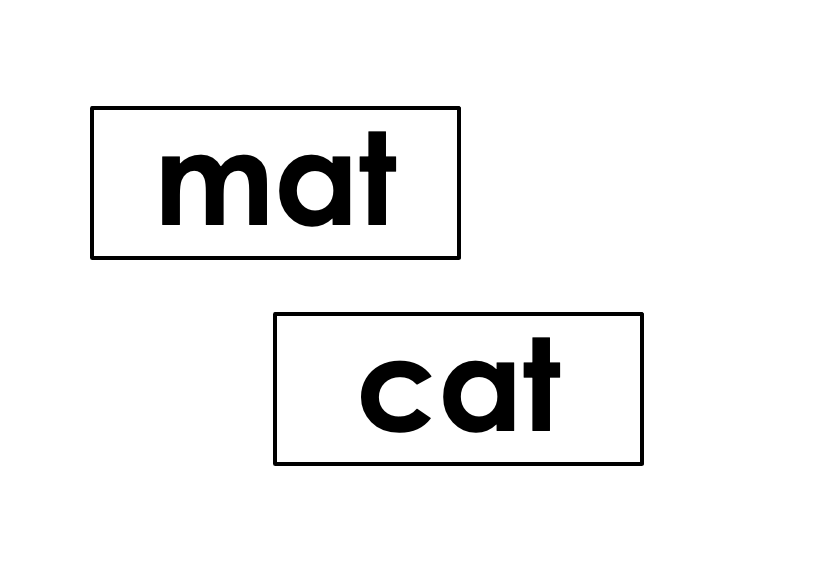 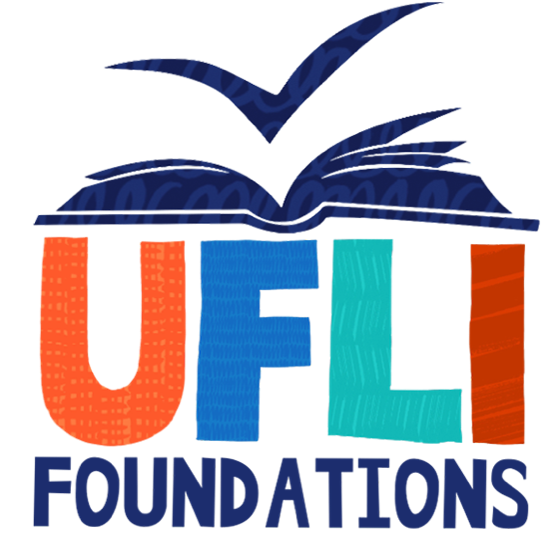 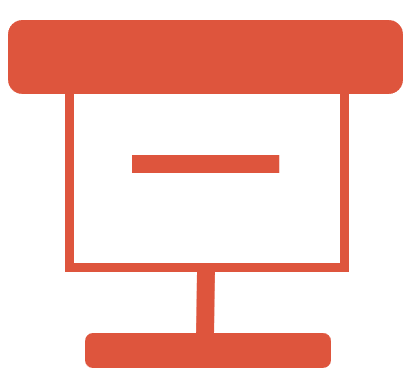 [Speaker Notes: See UFLI Foundations lesson plan Step 5 for recommended teacher language and activities to review the new concept.]
a
ll
o
ll
u
ll
call
small
a
ll
roll
troll
o
ll
dull
skull
u
ll
/ŭ/
pull
full
u
ll
a
ll
o
ll
u
ll
all
fall
call
small
full
pull
roll
toll
[Speaker Notes: See UFLI Foundations lesson plan Step 6 for word work activity. 
Visit ufliteracy.org to access the Word Work Mat apps.]
[Speaker Notes: See UFLI Foundations lesson plan Step 7 for irregular word activities.
The white rectangle under each word may be used in editing mode. Cover the heart and square icons then reveal them one at a time during instruction.]
[Speaker Notes: See UFLI Foundations manual for more information about reviewing irregular words.]
your
[Speaker Notes: Lesson 42+

Depending on dialect...
OU represents the /ū/ sound, or…
OUR represents the /or/ sound, or…
OUR represents the /er/ sound.


The white rectangle under the word may be used in editing mode. Cover the heart and square icons then reveal them one at a time during instruction.]
want
[Speaker Notes: Lessons 42-93
*Temporarily irregular

A represents the /ŏ/ sound. This is a low-frequency concept that has not been introduced yet. 
In some dialects, A represents the /ŭ/ sound. In this case, ‘want’ would be a permanently irregular word. 


The white rectangle under the word may be used in editing mode. Cover the heart and square icons then reveal them one at a time during instruction.]
[Speaker Notes: Handwriting paper for irregular word spelling practice. Use as needed. 
See UFLI Foundations manual for more information about reviewing irregular words.]
Teach
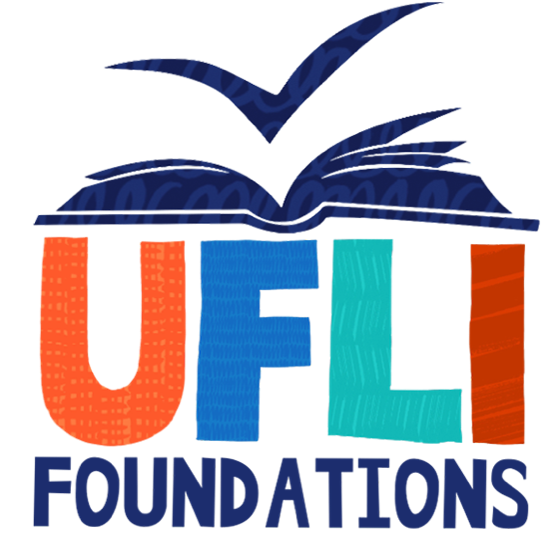 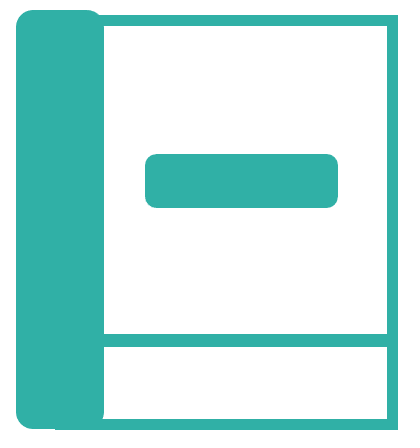 [Speaker Notes: The orange star indicates these are new irregular words that need to be introduced. 
See UFLI Foundations manual for more information about teaching irregular words.]
go
[Speaker Notes: Lessons 43-65
*Temporarily irregular 

O /ō/ has not been introduced yet.

The white rectangle under the word may be used in editing mode. Cover the heart and square icons then reveal them one at a time during instruction.]
no
[Speaker Notes: Lessons 43-65
*Temporarily irregular 

O /ō/ has not been introduced yet. 

The white rectangle under the word may be used in editing mode. Cover the heart and square icons then reveal them one at a time during instruction.]
so
[Speaker Notes: Lessons 43-65
*Temporarily irregular 

O /ō/ has not been introduced yet. 

The white rectangle under the word may be used in editing mode. Cover the heart and square icons then reveal them one at a time during instruction.]
also
[Speaker Notes: Lessons 43+

A /or/ has not been introduced yet. 
O /ō/ has not been introduced yet. 

The white rectangle under the word may be used in editing mode. Cover the heart and square icons then reveal them one at a time during instruction.]
[Speaker Notes: Handwriting paper for irregular word spelling practice. Use as needed. 
See UFLI Foundations manual for more information about teaching irregular words.]
[Speaker Notes: See UFLI Foundations lesson plan Step 8 for connected text activities.]
No, do not pull on the net.
The small ball rolls off the tall wall.
So, did your dad want to go to the mall?
[Speaker Notes: See UFLI Foundations lesson plan Step 8 for sentences to write.]
[Speaker Notes: The UFLI Foundations decodable text is provided here. See UFLI Foundations decodable text guide for additional text options.]
Let’s Golf
Ross and his mum went to the small stall.
Ross got golf clubs and golf balls. 
The golf balls are small.
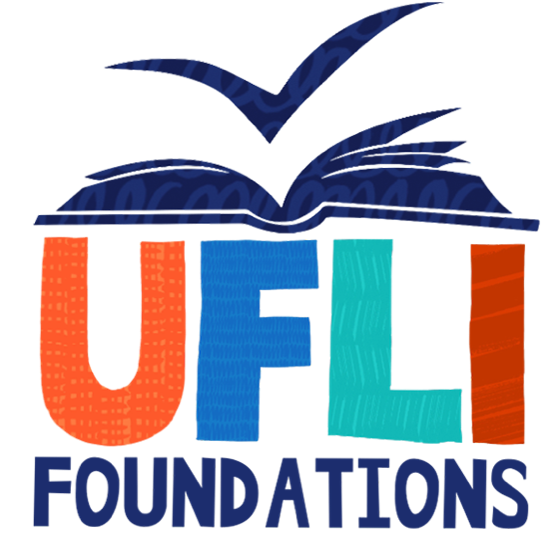 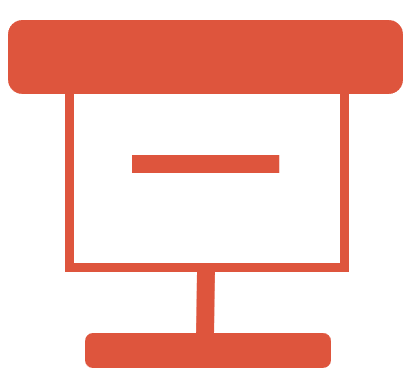 The man from the stall said Ross can hit the balls in the hall. 
Ross taps the ball with the club. 
The ball rolls up the hall and hits the tall wall.
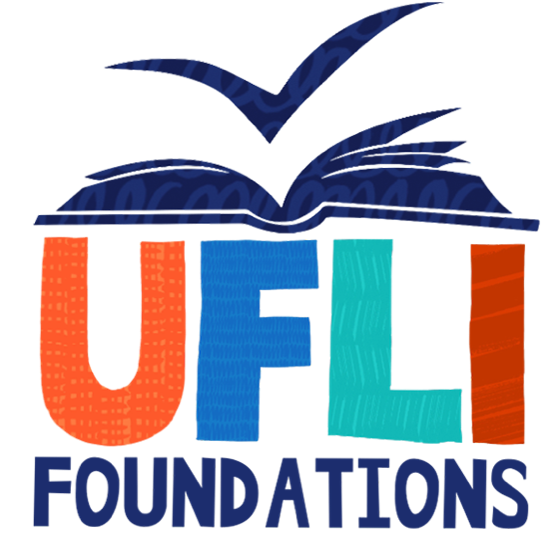 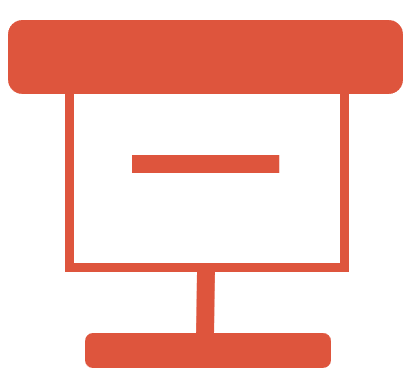 “Look at me!” Ross calls to Mum from the hall. 
He did not want to stop but Mum said he had to go. 
It was fun to hit all the golf balls!
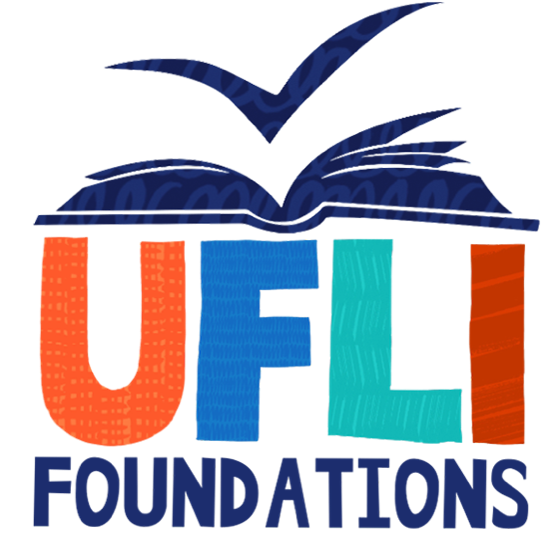 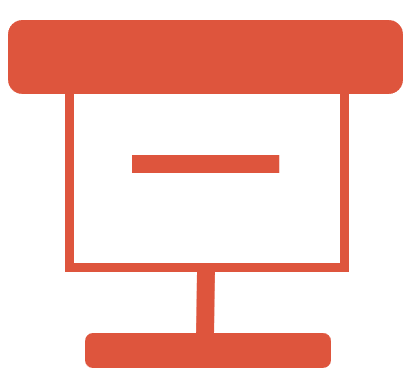 Insert brief reinforcement activity and/or transition to next part of reading block.